Senior in the digital era
-Course support-
Data security
Material produced with the financial support of the European Union.  The content of this material is the responsibility of the authors and the National Agency and the European Commission are not responsible for how the content of this information will be used.
Erasmus+ Programme – Strategic Partnership
Project : 2021-2-RO01-KA210-ADU-000048477
Project Title: “Senior in digital era”
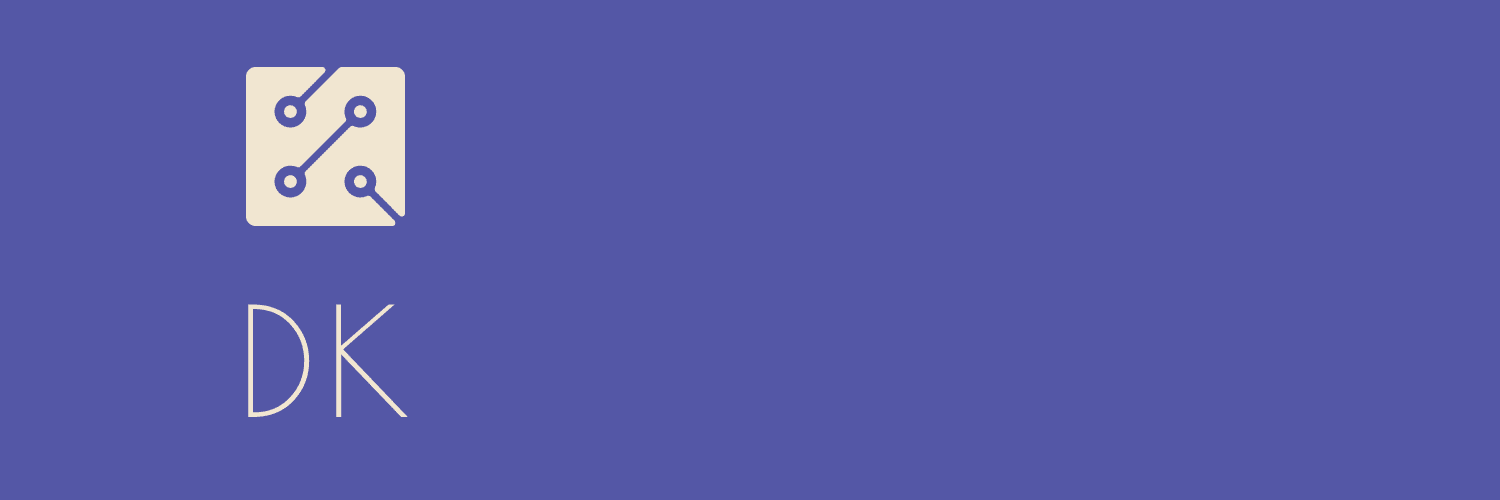 Recapitulare & întrebări
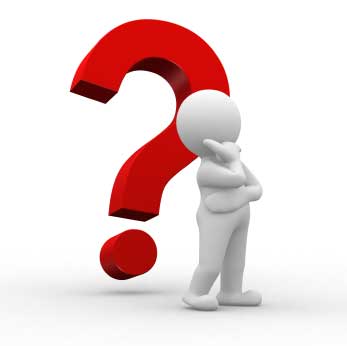 Application:

We will build together
''Benefits Chart''
Erasmus+ Programme – Strategic Partnership
Project : 2021-2-RO01-KA210-ADU-000048477
Project Title: “Senior in digital era”
Material produced with the financial support of the European Union.  The content of this material is the responsibility of the authors and the National Agency and the European Commission are not responsible for how the content of this information will be used.
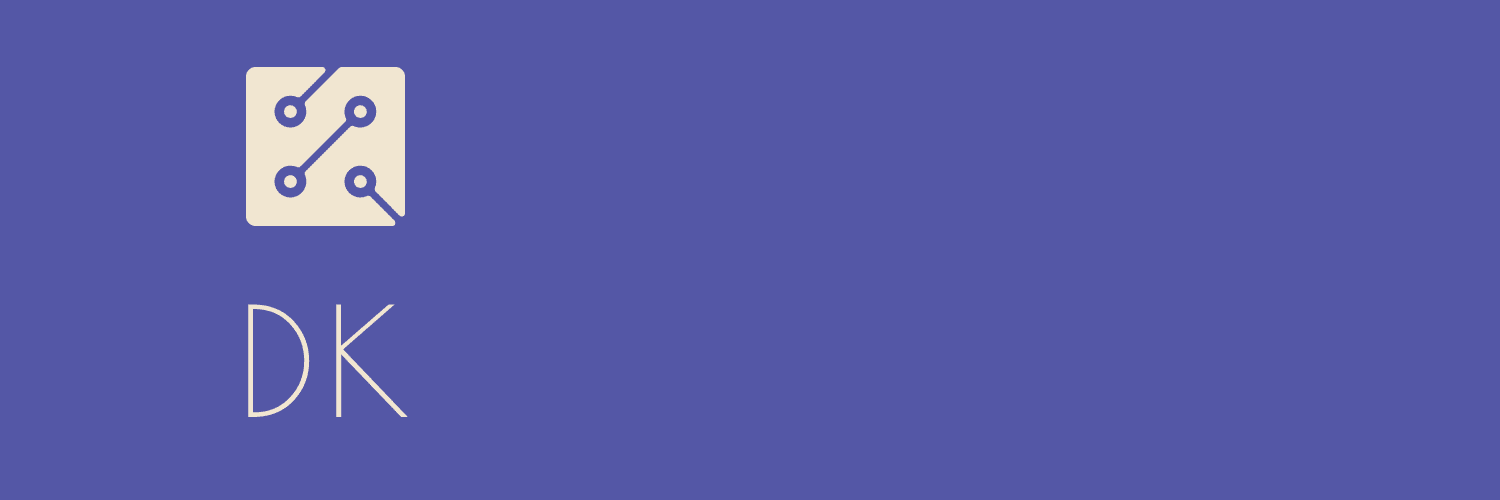 Shop online safely
Verification seal and certificates
Check reviews
Shipping costs and returns: 
Store origin
Erasmus+ Programme – Strategic Partnership
Project : 2021-2-RO01-KA210-ADU-000048477
Project Title: “Senior in digital era”
Material produced with the financial support of the European Union.  The content of this material is the responsibility of the authors and the National Agency and the European Commission are not responsible for how the content of this information will be used.
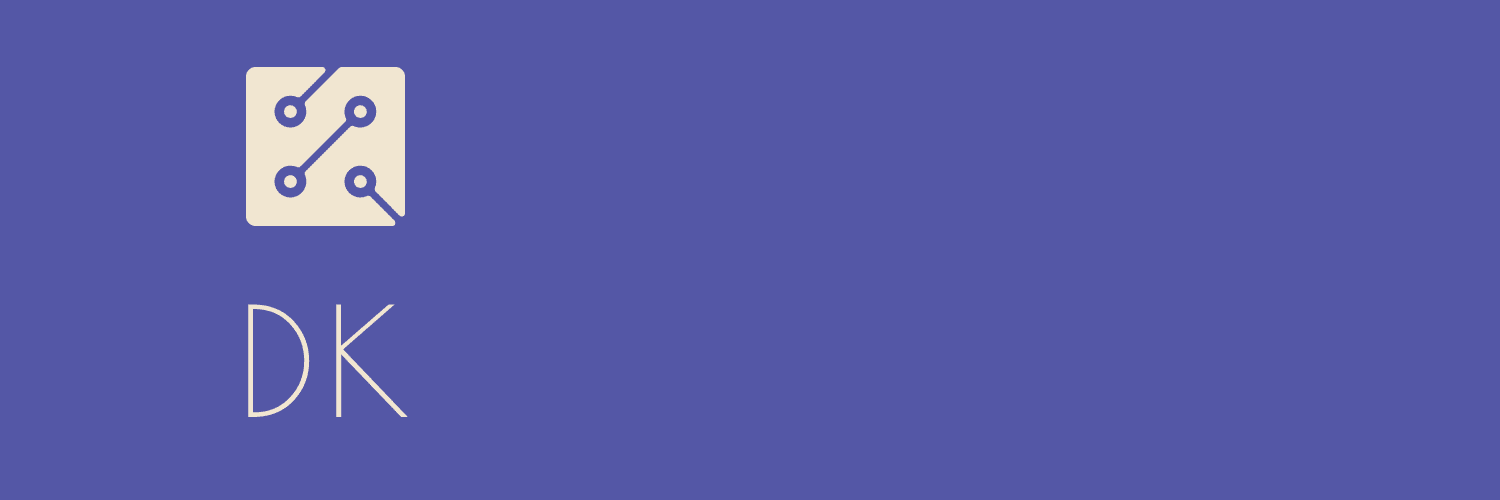 Shop online safely
Fake reviews  can be recognised by overly positive wording that sounds almost promotional, or by the fact that many positive reviews for a product have been written on a website in a very short space of time.
Erasmus+ Programme – Strategic Partnership
Project : 2021-2-RO01-KA210-ADU-000048477
Project Title: “Senior in digital era”
Material produced with the financial support of the European Union.  The content of this material is the responsibility of the authors and the National Agency and the European Commission are not responsible for how the content of this information will be used.
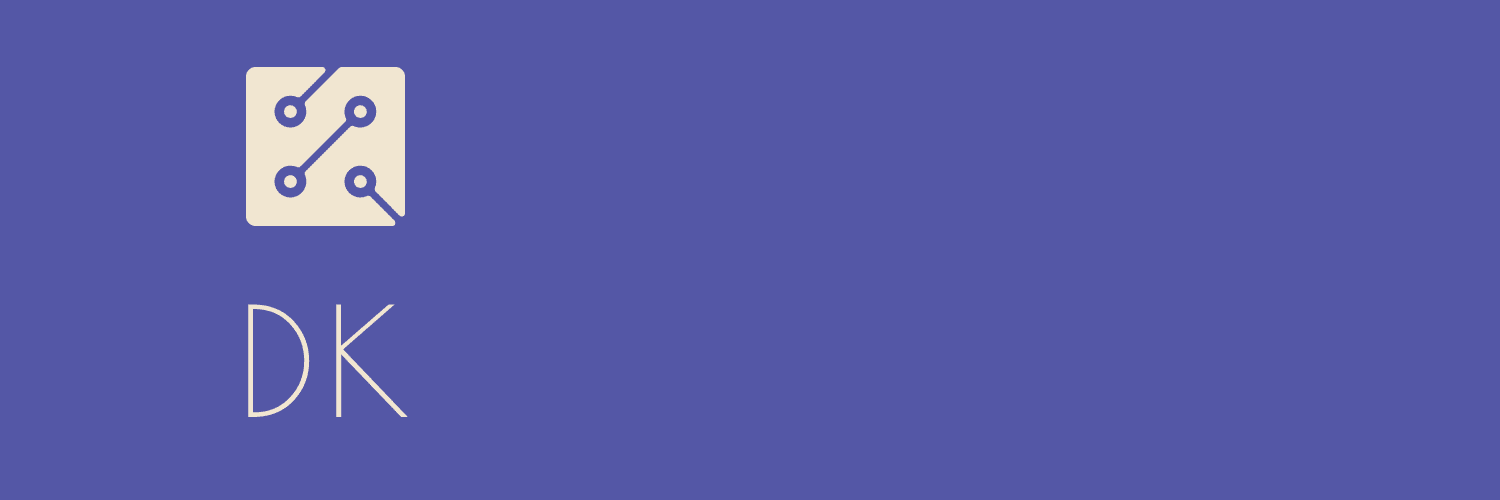 Shop online safely
Application
We will divide into 5 groups. We will analyse together safe and dangerous sites.
Erasmus+ Programme – Strategic Partnership
Project : 2021-2-RO01-KA210-ADU-000048477
Project Title: “Senior in digital era”
Material produced with the financial support of the European Union.  The content of this material is the responsibility of the authors and the National Agency and the European Commission are not responsible for how the content of this information will be used.
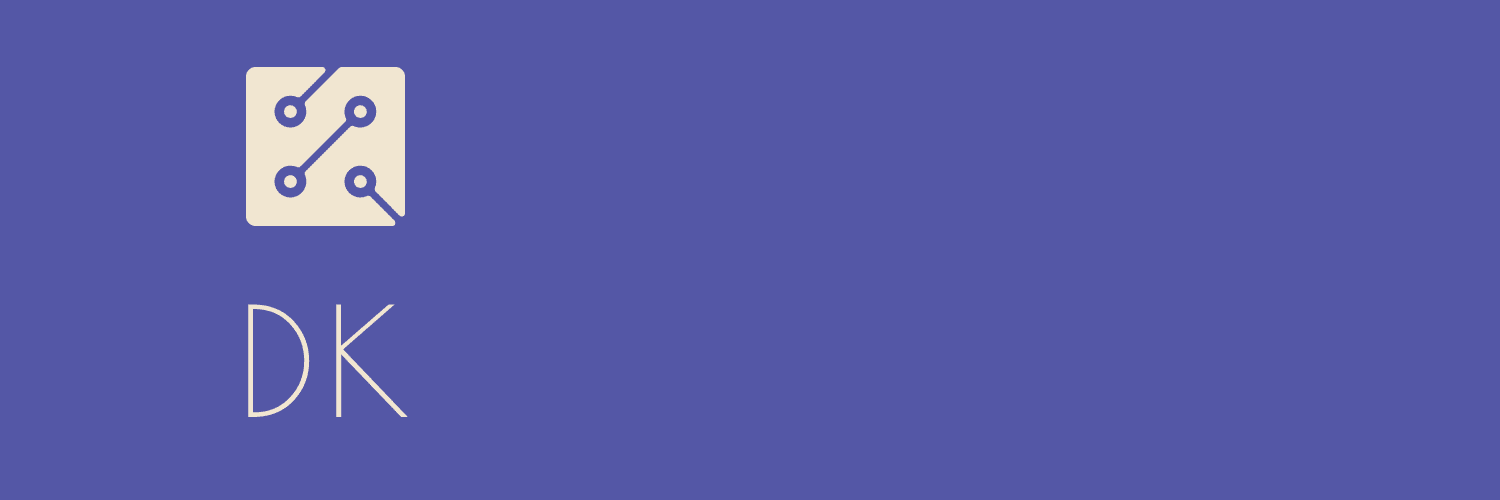 Online shopping
-safe payment methods-
Purchase with delayed payment 

Cash on delivery

Online payment by credit card

Payment by Paypal

Payment with a prepaid card
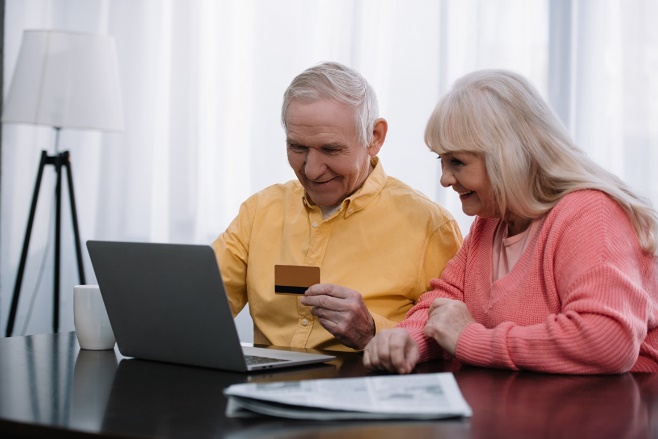 Erasmus+ Programme – Strategic Partnership
Project : 2021-2-RO01-KA210-ADU-000048477
Project Title: “Senior in digital era”
Material produced with the financial support of the European Union.  The content of this material is the responsibility of the authors and the National Agency and the European Commission are not responsible for how the content of this information will be used.
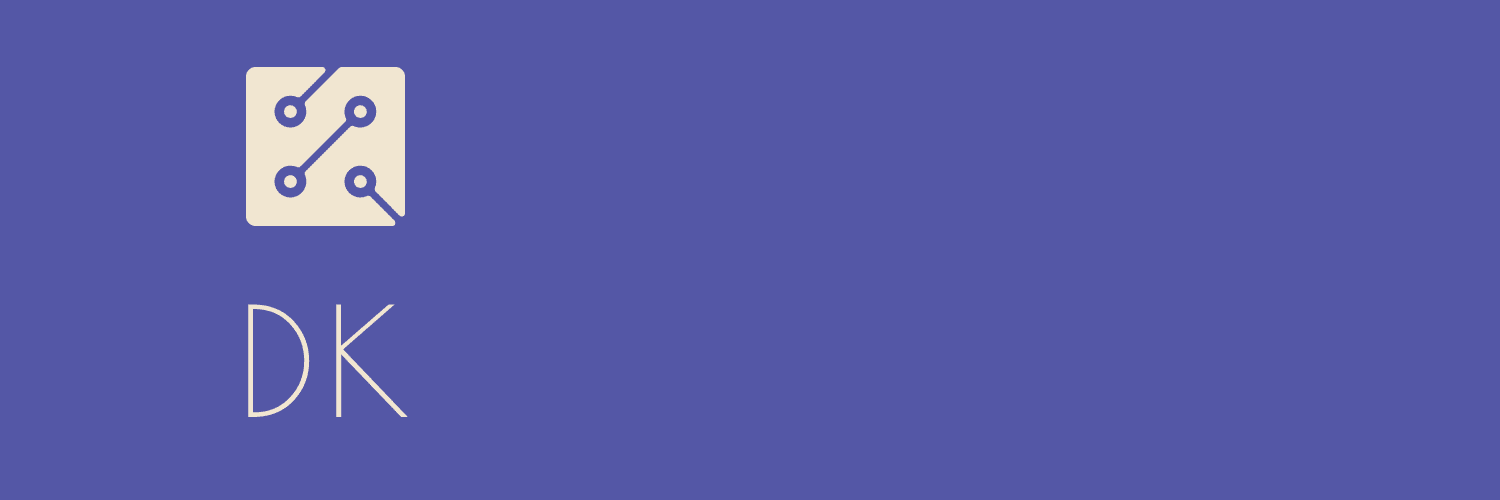 Online shopping
-safe payment methods-
Application

We will be grouped into 5 teams.
We will discuss the risks and benefits of each method.
Erasmus+ Programme – Strategic Partnership
Project : 2021-2-RO01-KA210-ADU-000048477
Project Title: “Senior in digital era”
Material produced with the financial support of the European Union.  The content of this material is the responsibility of the authors and the National Agency and the European Commission are not responsible for how the content of this information will be used.
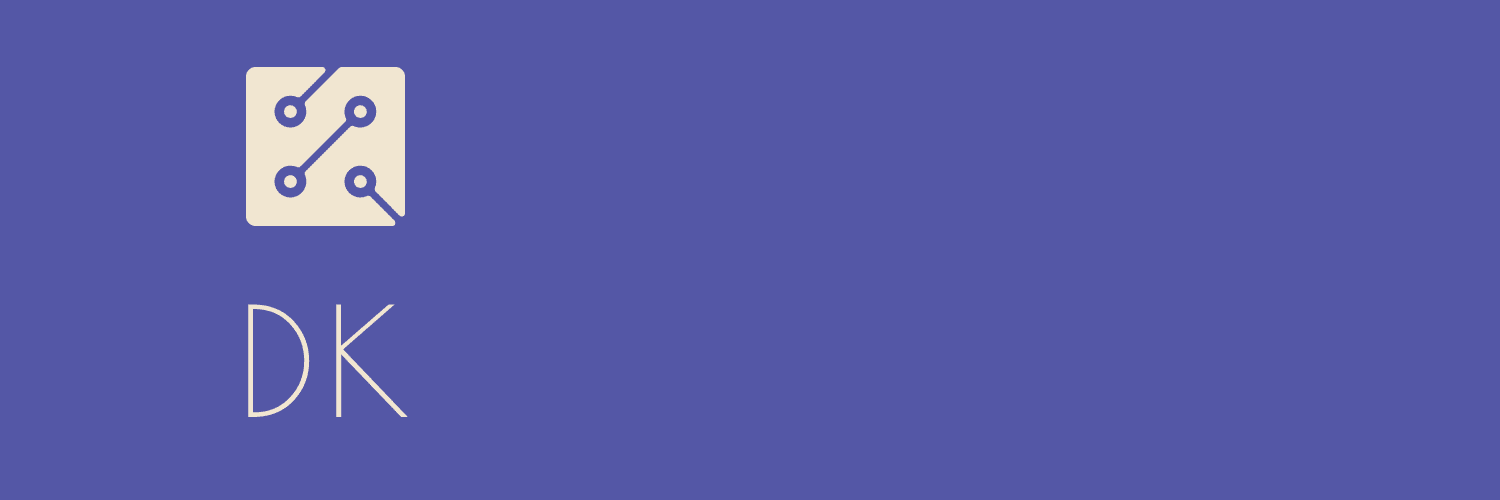 Booking a journey
safely
The ad gives full details of the trip
TOUR OPERATOR
Erasmus+ Programme – Strategic Partnership
Project : 2021-2-RO01-KA210-ADU-000048477
Project Title: “Senior in digital era”
Material produced with the financial support of the European Union.  The content of this material is the responsibility of the authors and the National Agency and the European Commission are not responsible for how the content of this information will be used.
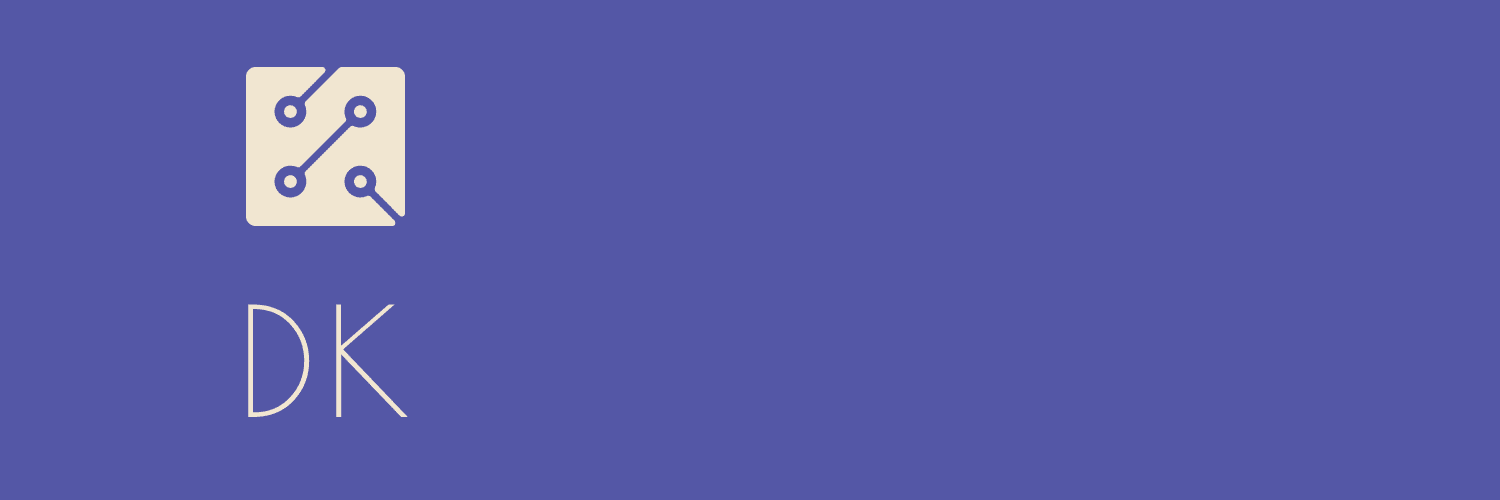 Booking a journey
safely
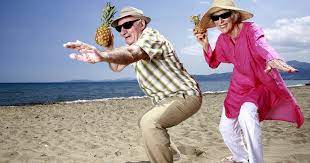 Erasmus+ Programme – Strategic Partnership
Project : 2021-2-RO01-KA210-ADU-000048477
Project Title: “Senior in digital era”
Material produced with the financial support of the European Union.  The content of this material is the responsibility of the authors and the National Agency and the European Commission are not responsible for how the content of this information will be used.
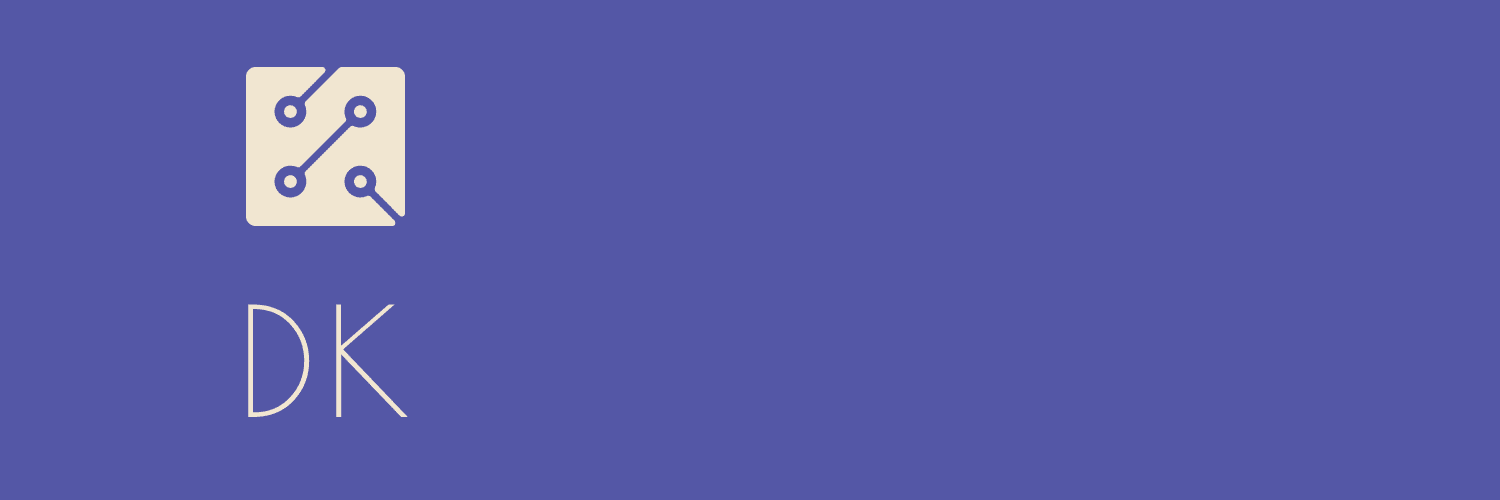 Banking services at 
home
account management via internet
HOMEBANKING
There are  available
options for
contact with
bank advisors or
helplines
access through
smartphone 
or tablet
24 hours a day
Erasmus+ Programme – Strategic Partnership
Project : 2021-2-RO01-KA210-ADU-000048477
Project Title: “Senior in digital era”
Material produced with the financial support of the European Union.  The content of this material is the responsibility of the authors and the National Agency and the European Commission are not responsible for how the content of this information will be used.
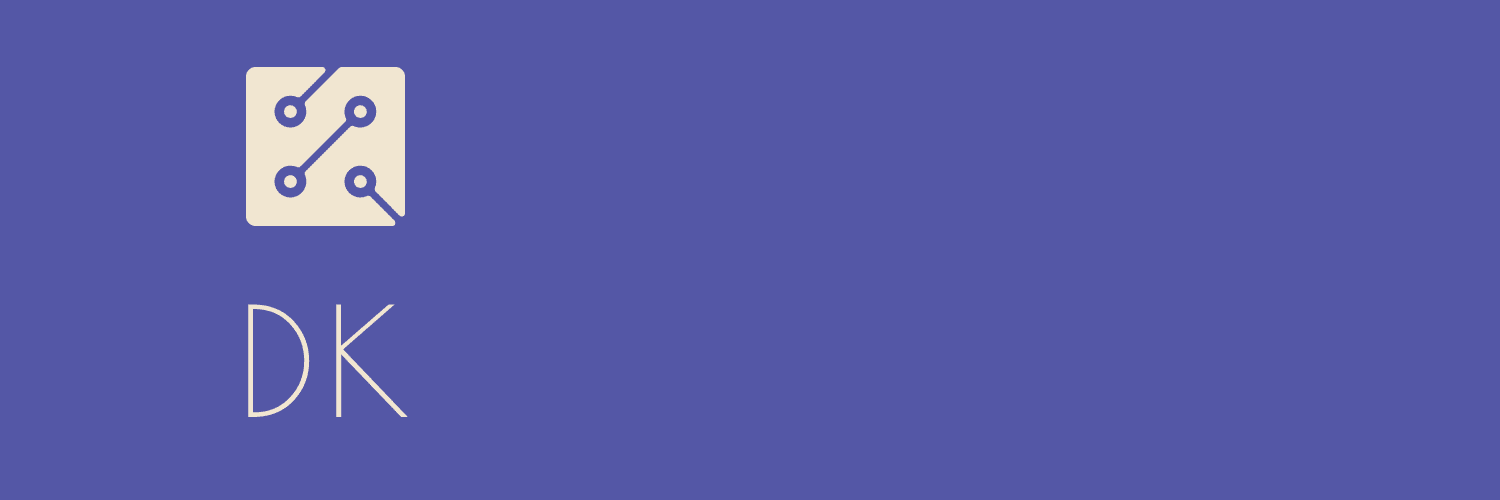 Banking services at 
home
Application

Group into 5 teams.
We will discuss the advantages and the risks 
about home banking.


* In each team there will be 3 people*
Erasmus+ Programme – Strategic Partnership
Project : 2021-2-RO01-KA210-ADU-000048477
Project Title: “Senior in digital era”
Material produced with the financial support of the European Union.  The content of this material is the responsibility of the authors and the National Agency and the European Commission are not responsible for how the content of this information will be used.
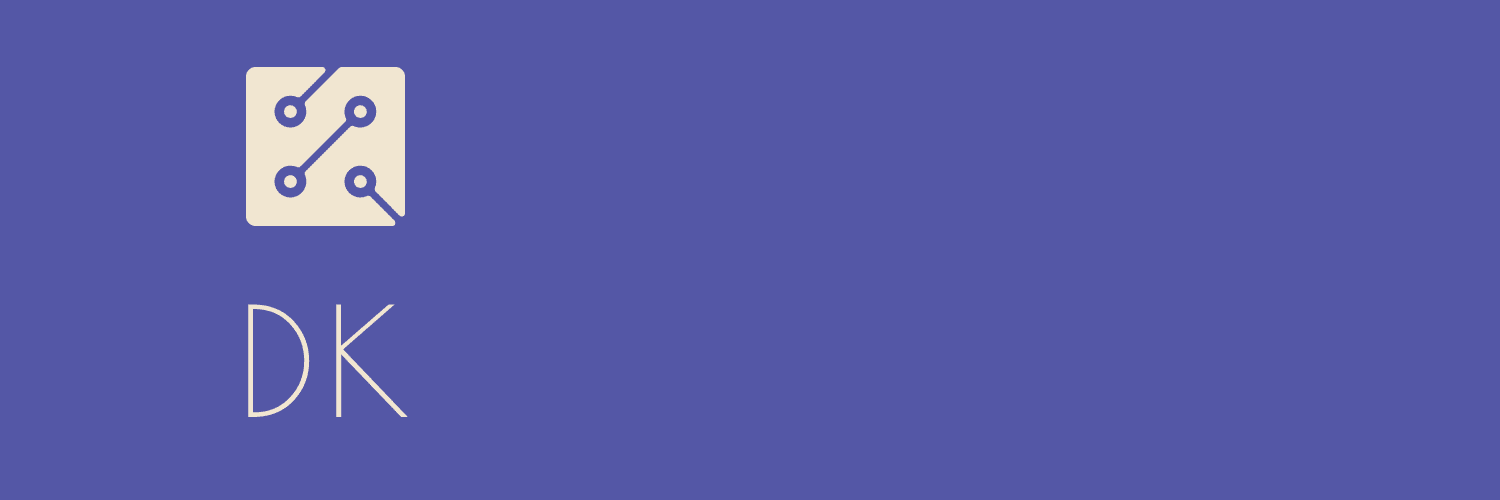 Smartphone security
Set screen lock
PIN code for SIM card
Check for updates
Do not open links
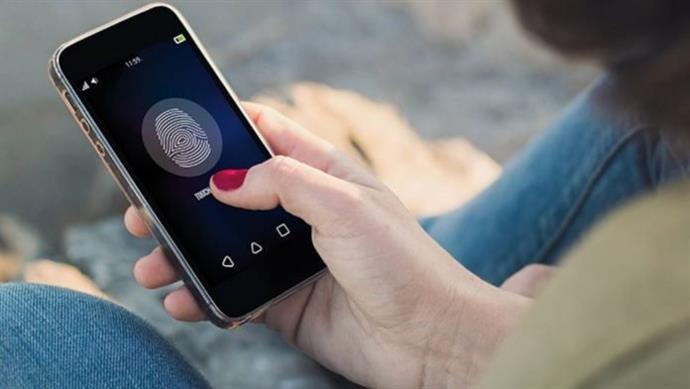 Erasmus+ Programme – Strategic Partnership
Project : 2021-2-RO01-KA210-ADU-000048477
Project Title: “Senior in digital era”
Material produced with the financial support of the European Union.  The content of this material is the responsibility of the authors and the National Agency and the European Commission are not responsible for how the content of this information will be used.
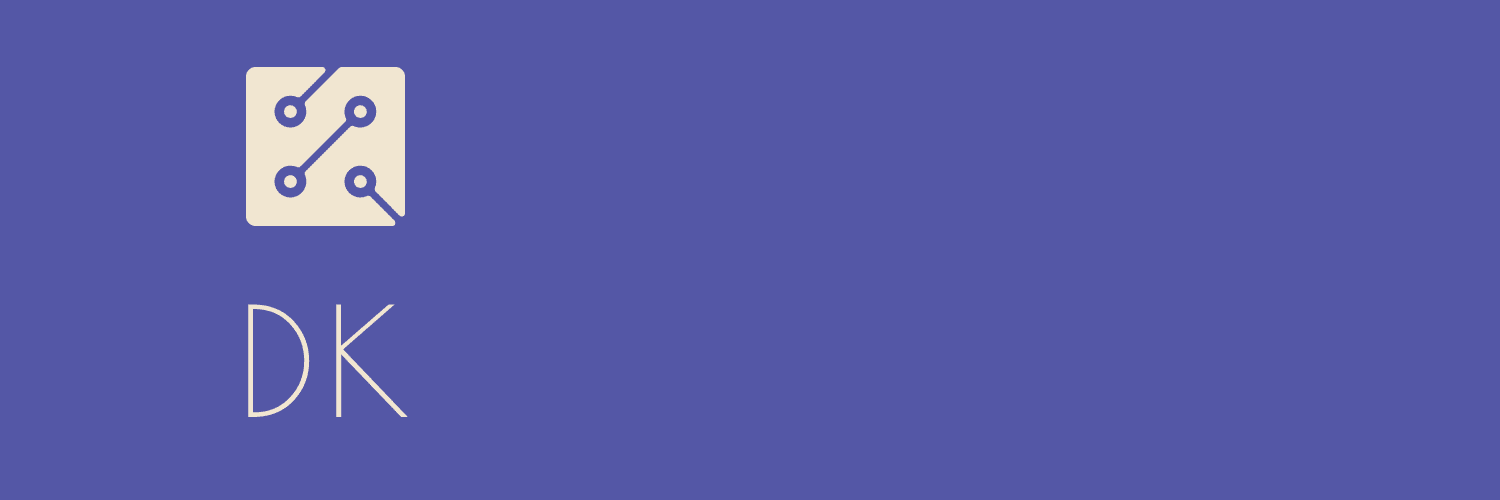 Tips for safe online surfing
GENERAL GUIDELINES
EFFICIENT
PASSWORDS
https-http
Protect your home network
Do not download files and unknown attachments
Erasmus+ Programme – Strategic Partnership
Project : 2021-2-RO01-KA210-ADU-000048477
Project Title: “Senior in digital era”
Material produced with the financial support of the European Union.  The content of this material is the responsibility of the authors and the National Agency and the European Commission are not responsible for how the content of this information will be used.
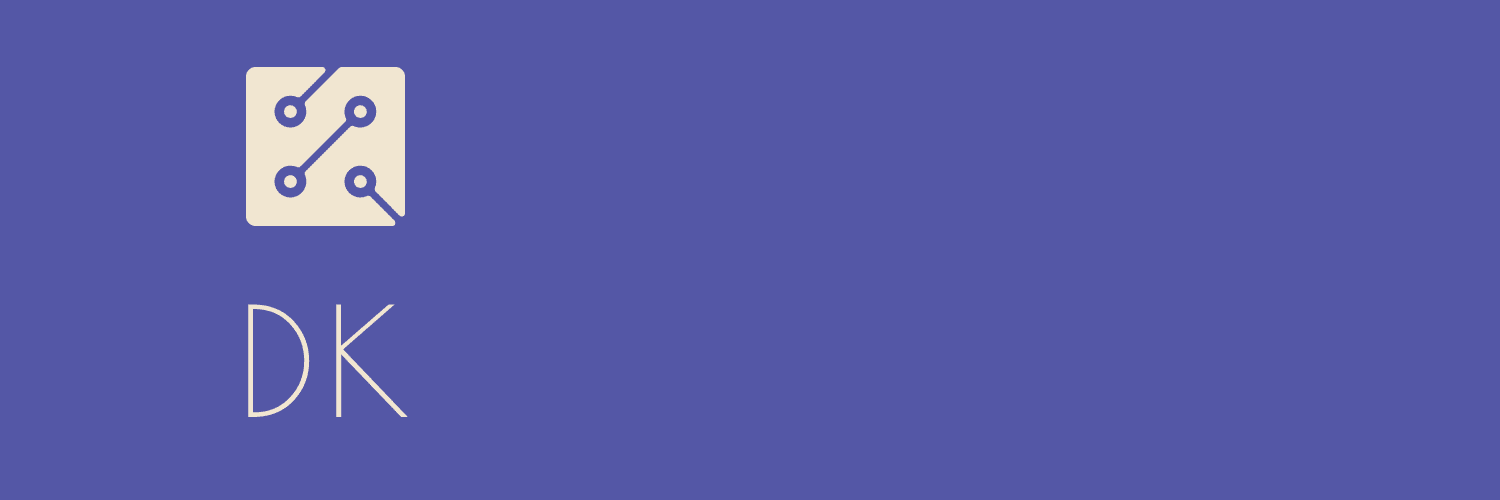 Protecting your email account, privacy and
 personal data on
 social networks
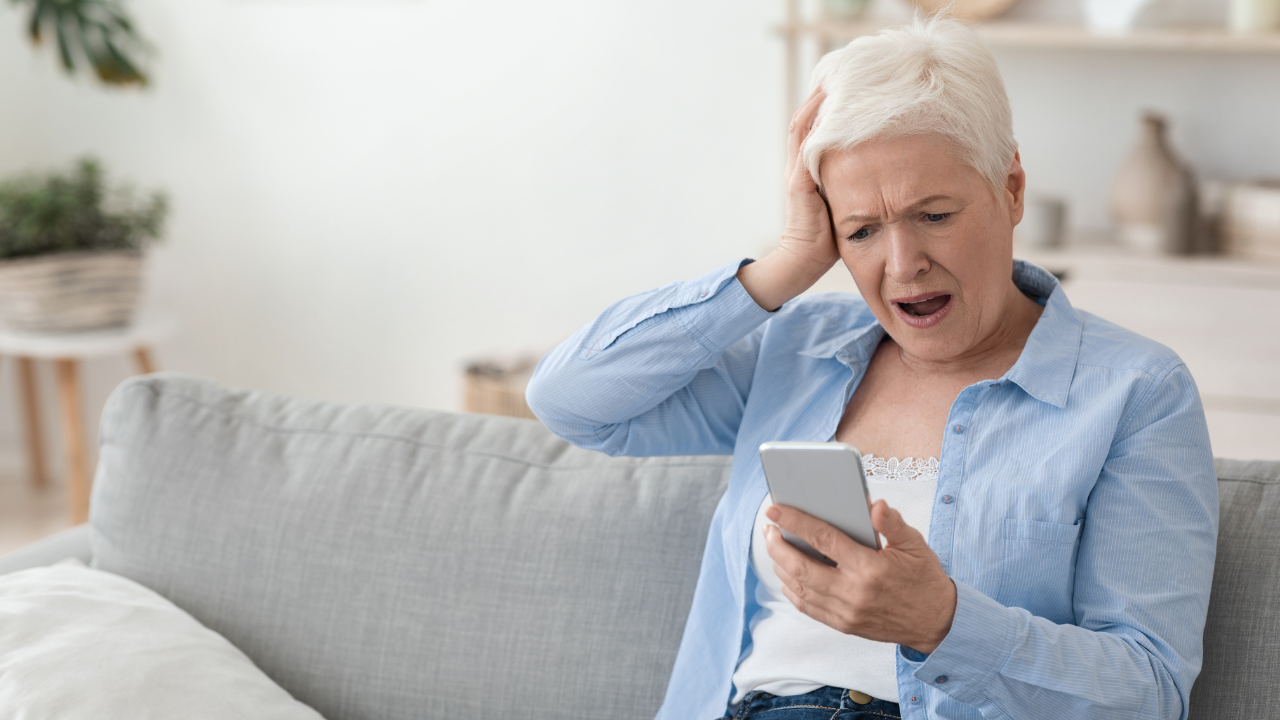 Erasmus+ Programme – Strategic Partnership
Project : 2021-2-RO01-KA210-ADU-000048477
Project Title: “Senior in digital era”
Material produced with the financial support of the European Union.  The content of this material is the responsibility of the authors and the National Agency and the European Commission are not responsible for how the content of this information will be used.
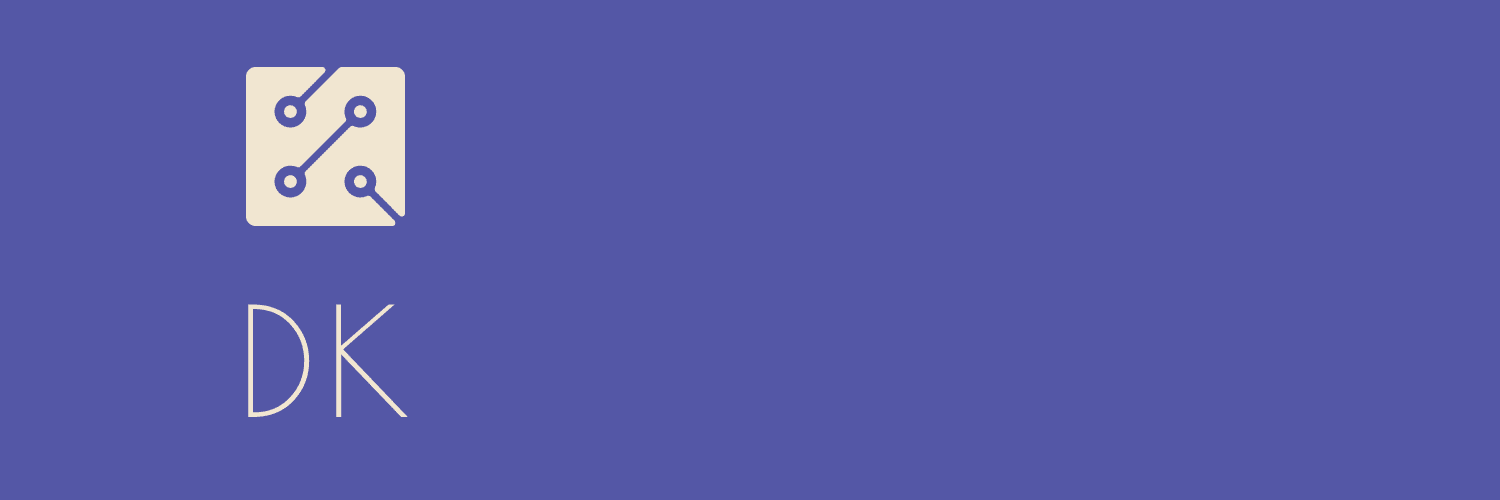 SECURITY PASSWORDS
Passwords should be as secure as possible:
EX: My name is Ioana and I have 2 daughters!
Parola:
MniIoah2d!
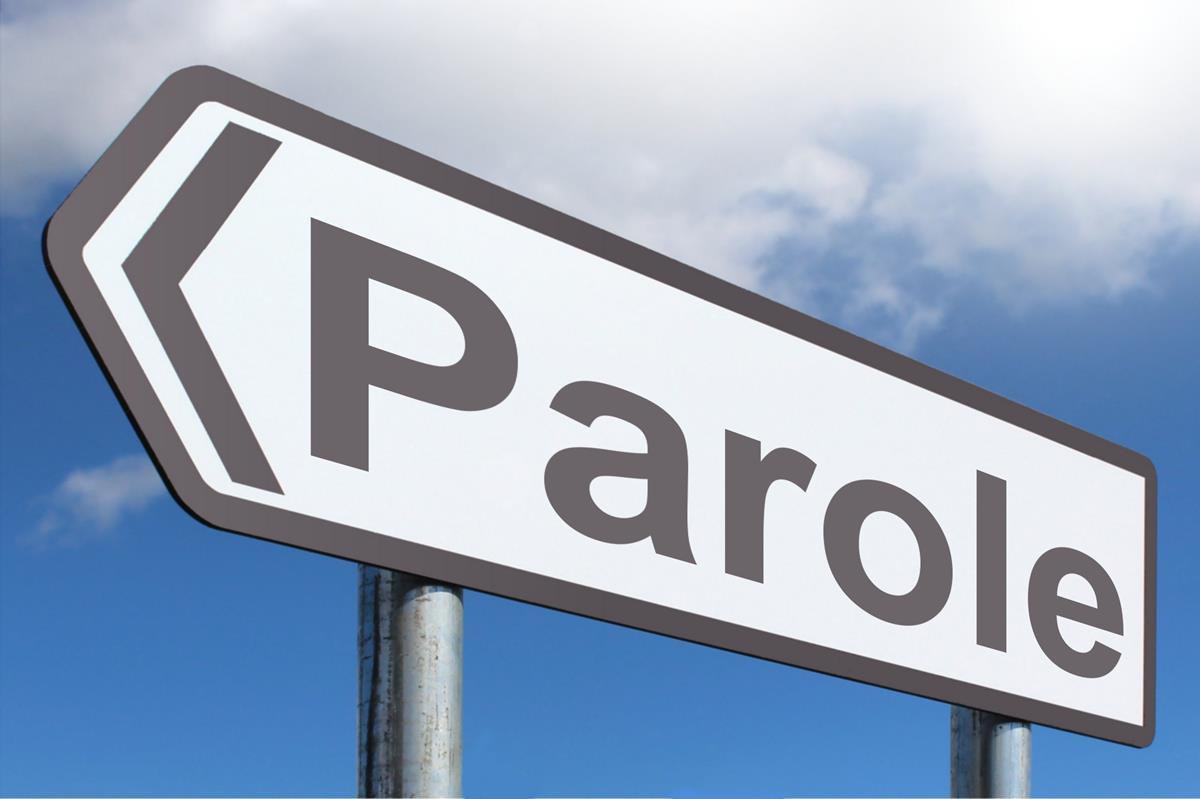 This Photo by Unknown Author is licensed under CC BY-SA
Erasmus+ Programme – Strategic Partnership
Project : 2021-2-RO01-KA210-ADU-000048477
Project Title: “Senior in digital era”
Material produced with the financial support of the European Union.  The content of this material is the responsibility of the authors and the National Agency and the European Commission are not responsible for how the content of this information will be used.
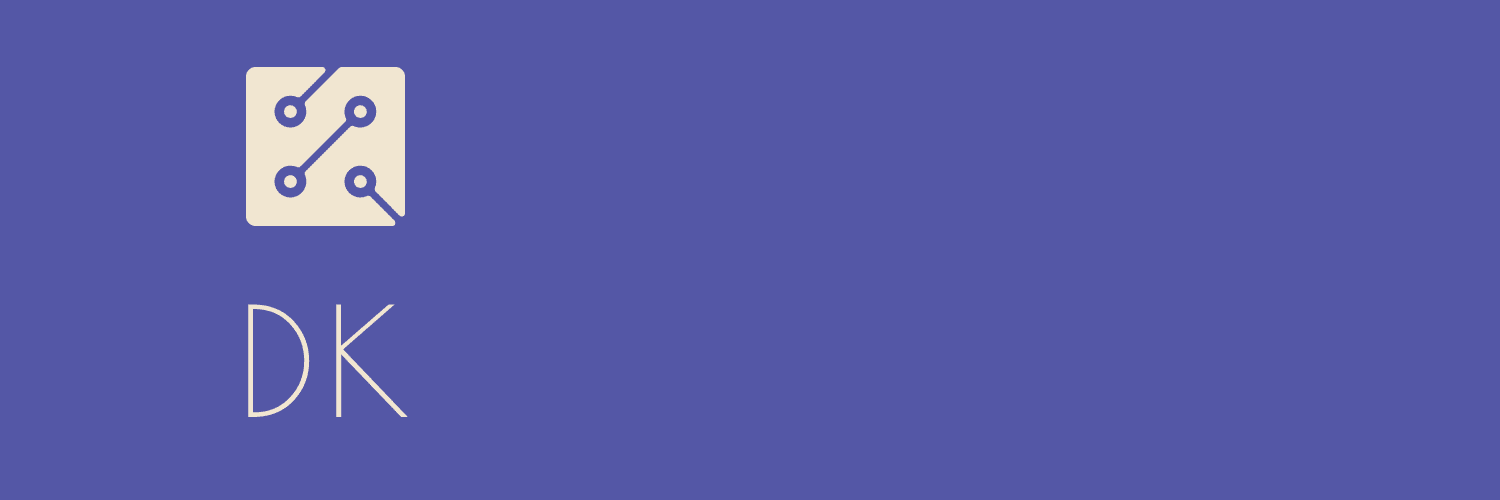 FAKE IDENTITY PROFILES
1.Too few profile pictures 1-3 fake account
2.The pictures don't look very similar to each other, or are pictures with sunglasses, or blurry pictures.
3. Pictures of military and soldiers, especially from abroad.
4.Too few 26-90 Friends, fake profile
5.Few interactions, comments on the page.
6.There are comments but only on pictures with sexual content on female profiles.
7.Females, too decorative girls in provocative poses can mean a fake profile.
8. Posts little, only pictures with flowers, quotes, links.
9. Don't answer the question Hello who are you?! How do we know each other.
10. You don't have many friends in common.
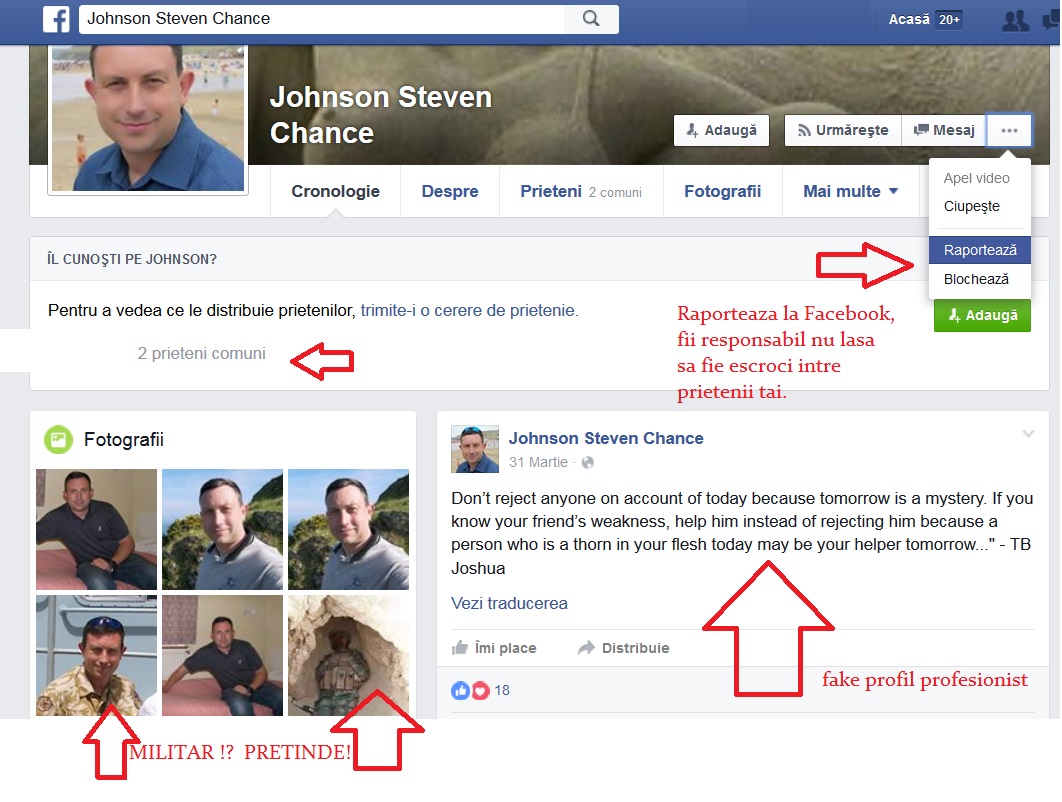 Erasmus+ Programme – Strategic Partnership
Project : 2021-2-RO01-KA210-ADU-000048477
Project Title: “Senior in digital era”
Material produced with the financial support of the European Union.  The content of this material is the responsibility of the authors and the National Agency and the European Commission are not responsible for how the content of this information will be used.
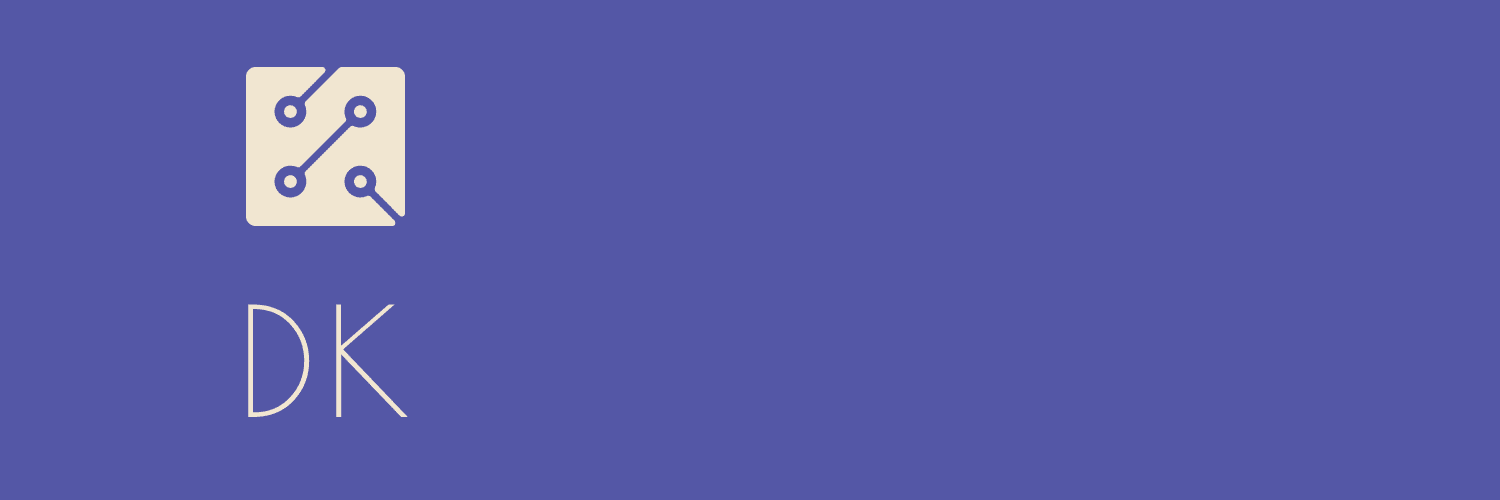 INTERNET SCAM
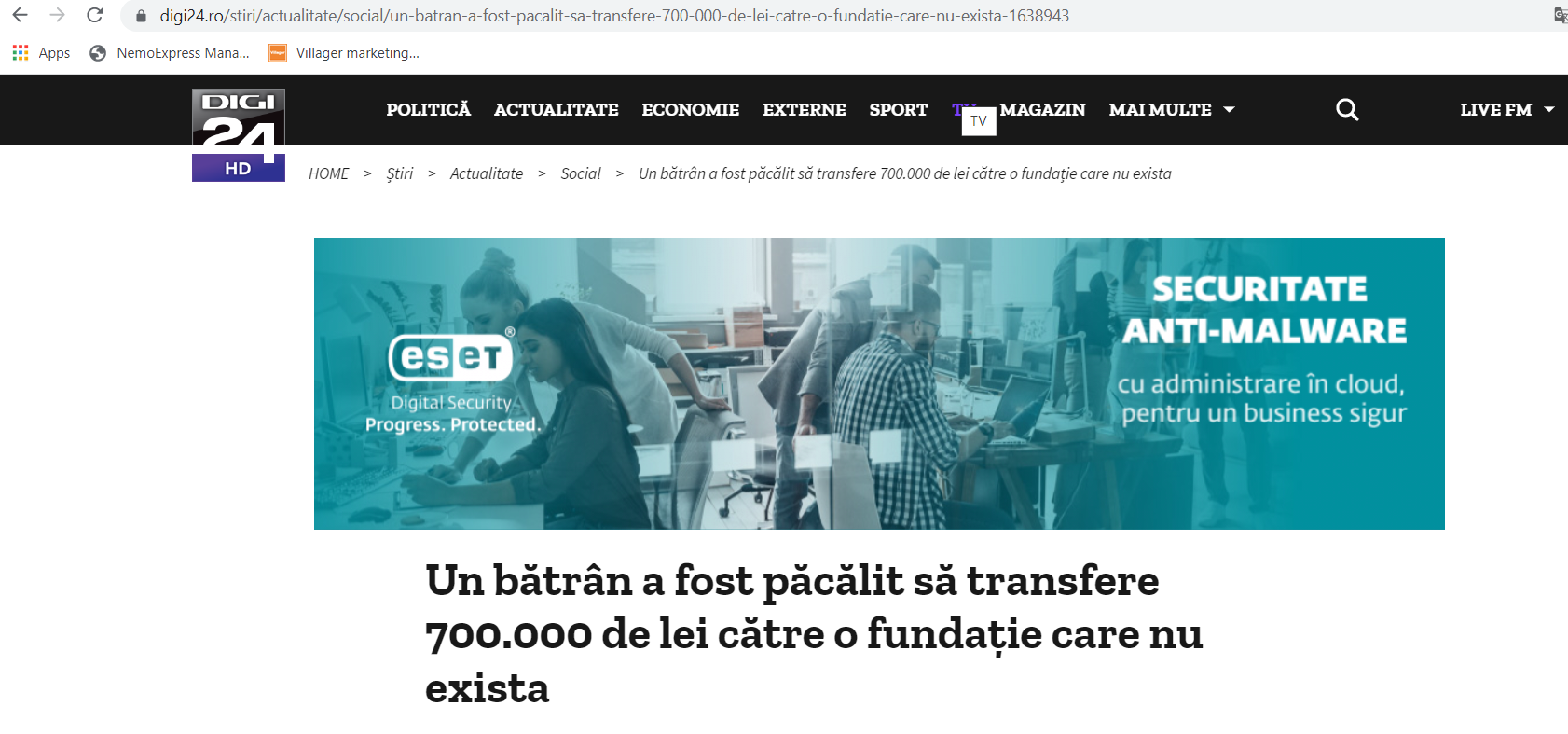 Erasmus+ Programme – Strategic Partnership
Project : 2021-2-RO01-KA210-ADU-000048477
Project Title: “Senior in digital era”
Material produced with the financial support of the European Union.  The content of this material is the responsibility of the authors and the National Agency and the European Commission are not responsible for how the content of this information will be used.
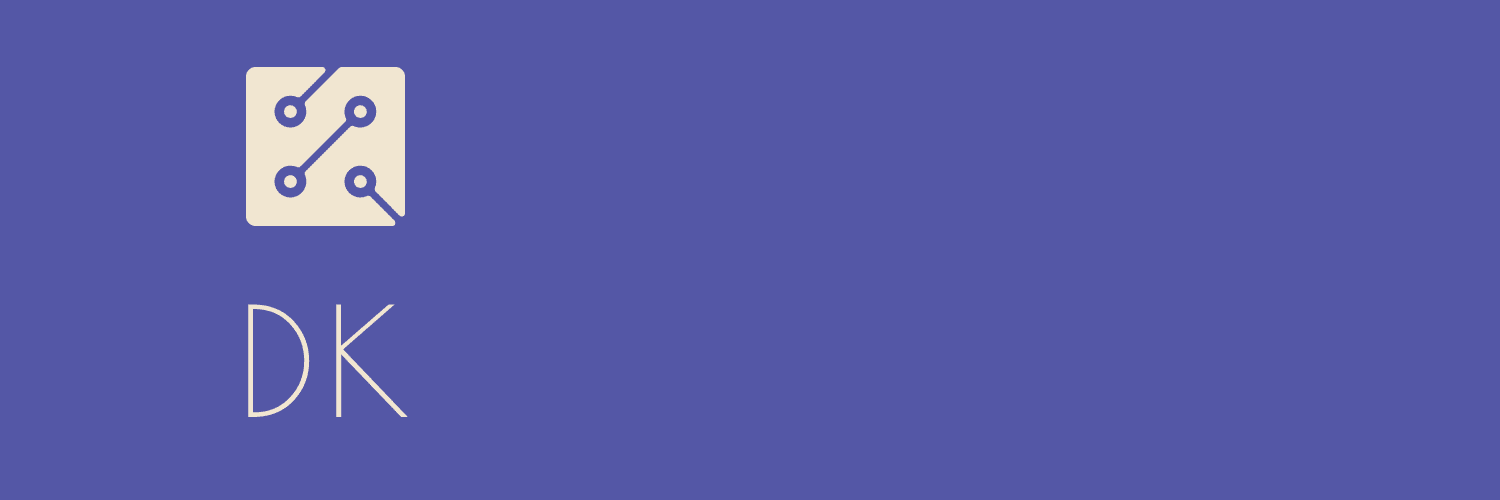 PERSONAL INFORMATION
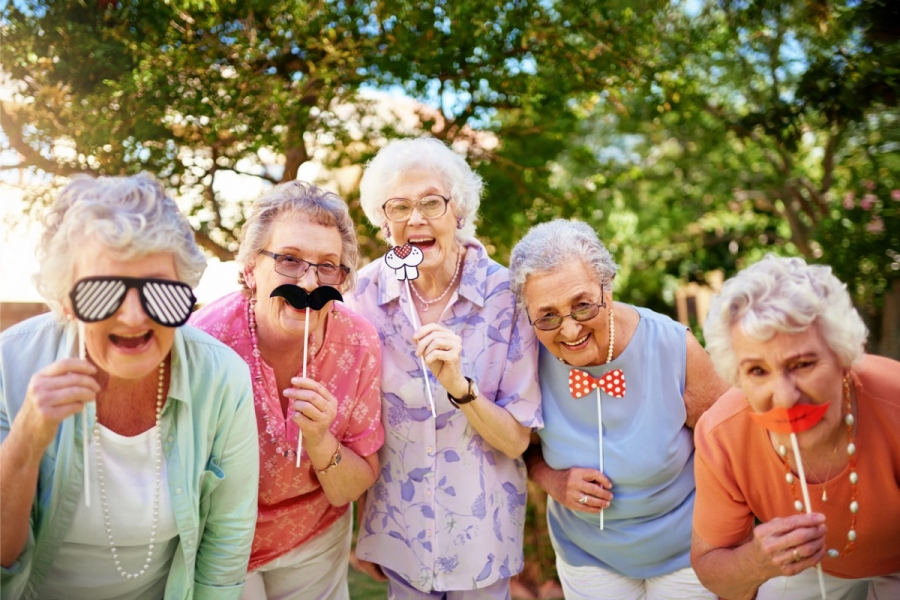 NO POSTING/NO OFFERING THEM  ON THE PHONE:

-family information
-stories from your past
-address where you can be reached
-bank details
-your travel photos
-data from your ID card
-any form of personal data that other people have 
might take advantage of
Erasmus+ Programme – Strategic Partnership
Project : 2021-2-RO01-KA210-ADU-000048477
Project Title: “Senior in digital era”
Material produced with the financial support of the European Union.  The content of this material is the responsibility of the authors and the National Agency and the European Commission are not responsible for how the content of this information will be used.
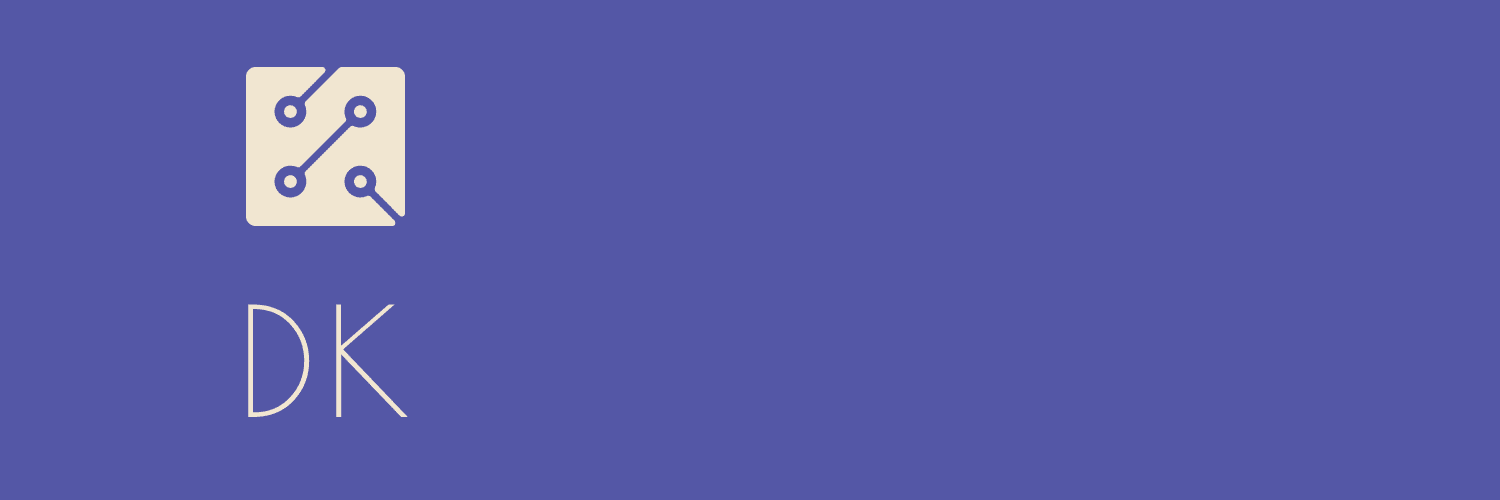 FAKE POSTS
Application & review
We will group into 5 teams.
each team will analyse fake identity profiles.
KEEP IN MIND
Erasmus+ Programme – Strategic Partnership
Project : 2021-2-RO01-KA210-ADU-000048477
Project Title: “Senior in digital era”
Material produced with the financial support of the European Union.  The content of this material is the responsibility of the authors and the National Agency and the European Commission are not responsible for how the content of this information will be used.
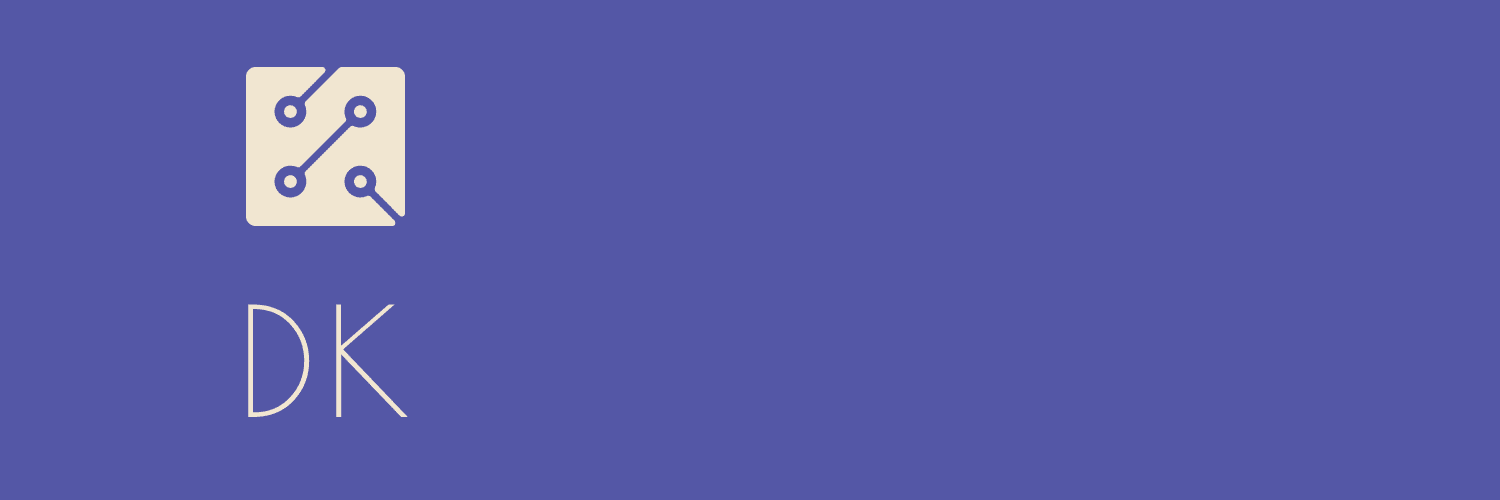 FAKE POSTS
DON'T believe everything you read on the internet!

-check posts on multiple sites. Watch out for sites with HTTP, HTTPS secure version

-look for information on specialised sites

-avoid receiving information from people 
that are not specialised

-avoid buying from sites that are not  complete

-before you buy something ask for information ask relatives or carers for their opinion on the internet

-don't ask for treatments without discussing with a specialist
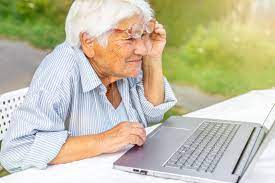 Erasmus+ Programme – Strategic Partnership
Project : 2021-2-RO01-KA210-ADU-000048477
Project Title: “Senior in digital era”
Material produced with the financial support of the European Union.  The content of this material is the responsibility of the authors and the National Agency and the European Commission are not responsible for how the content of this information will be used.
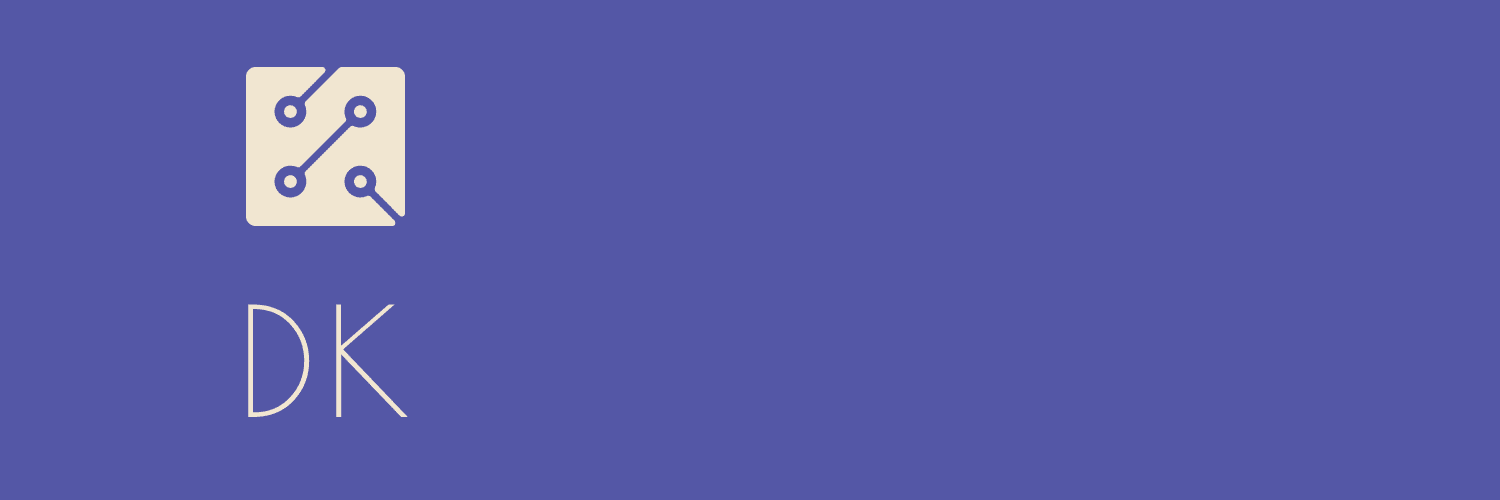 https://www.youtube.com/watch?v=t1hMBnIMt5I
Erasmus+ Programme – Strategic Partnership
Project : 2021-2-RO01-KA210-ADU-000048477
Project Title: “Senior in digital era”
Material produced with the financial support of the European Union.  The content of this material is the responsibility of the authors and the National Agency and the European Commission are not responsible for how the content of this information will be used.
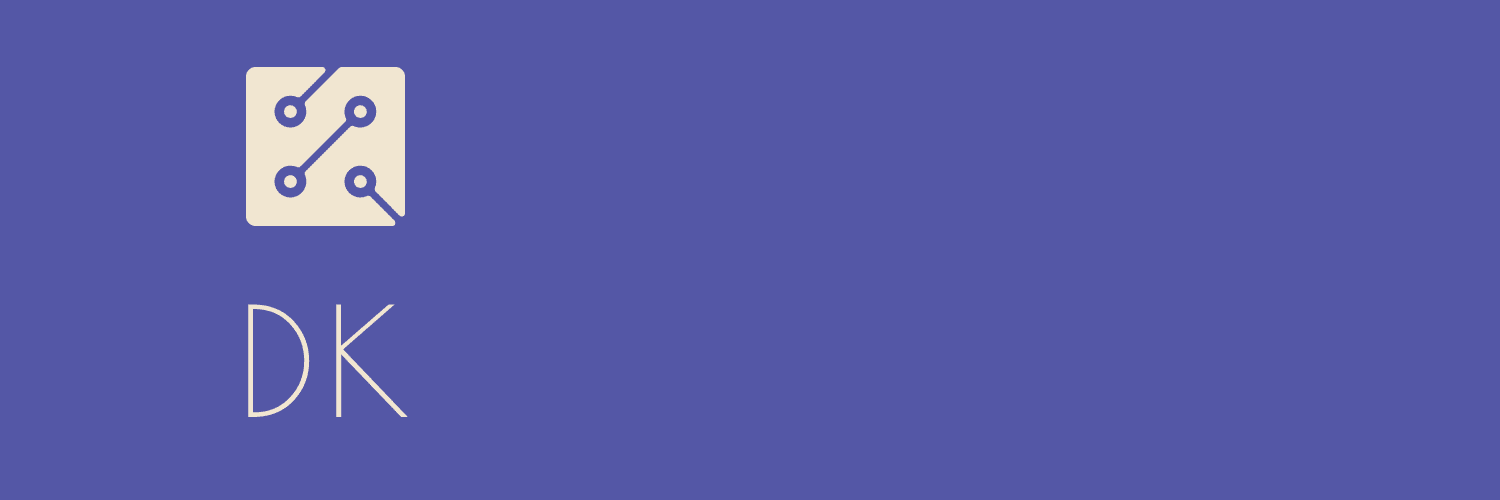 SENIOR BLOG

YOUR MESSAGE TO GENERATIONS IS ....
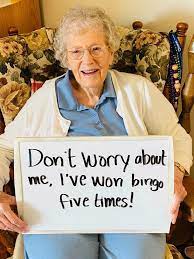 Erasmus+ Programme – Strategic Partnership
Project : 2021-2-RO01-KA210-ADU-000048477
Project Title: “Senior in digital era”
Material produced with the financial support of the European Union.  The content of this material is the responsibility of the authors and the National Agency and the European Commission are not responsible for how the content of this information will be used.
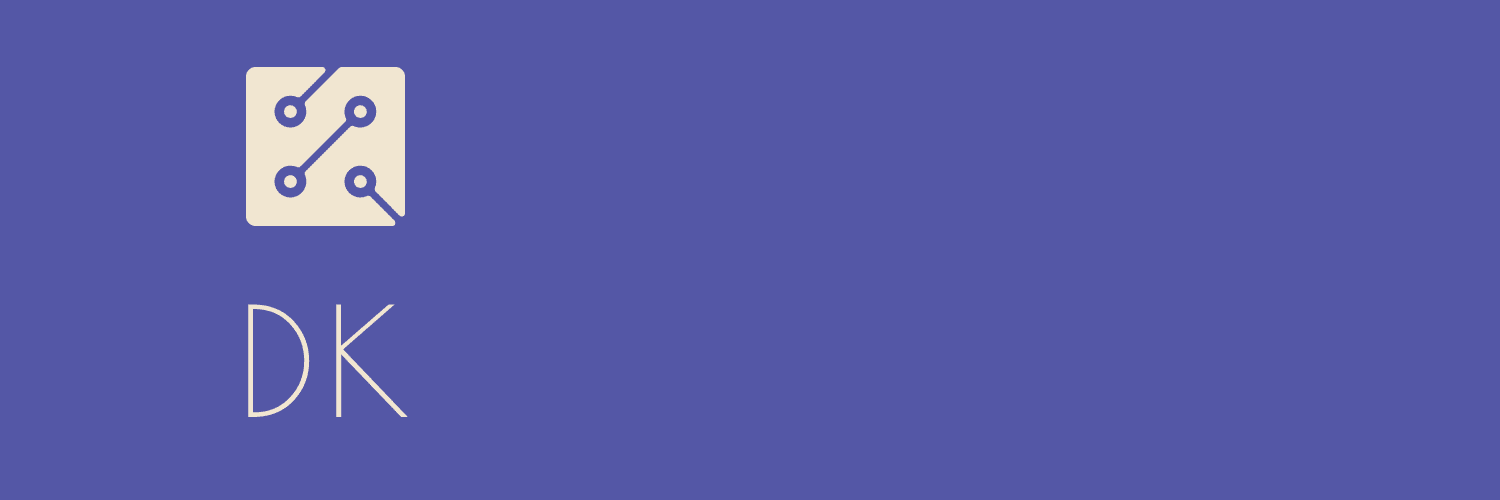 THANK YOU FOR YOUR ATTENTION!
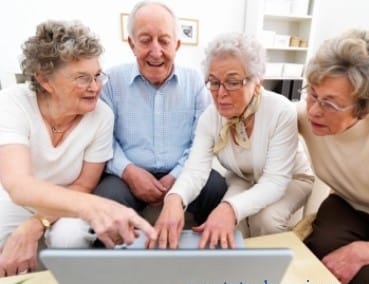 Erasmus+ Programme – Strategic Partnership
Project : 2021-2-RO01-KA210-ADU-000048477
Project Title: “Senior in digital era”
Material produced with the financial support of the European Union.  The content of this material is the responsibility of the authors and the National Agency and the European Commission are not responsible for how the content of this information will be used.